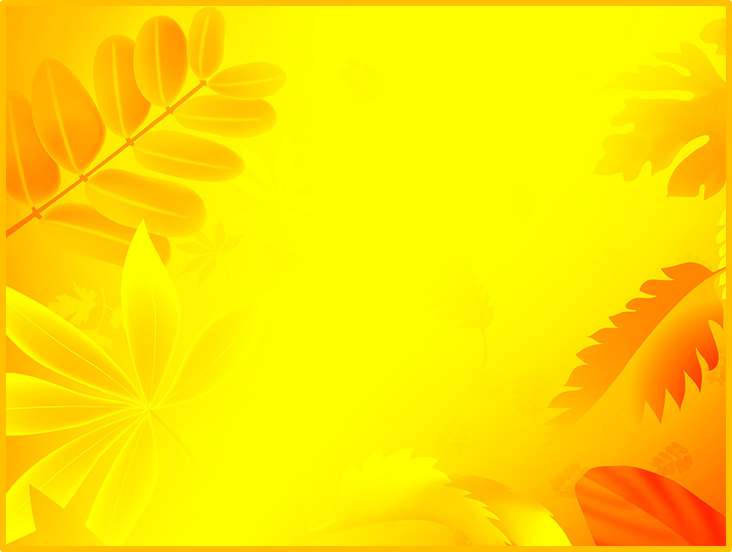 Как звери к зиме готовятся.
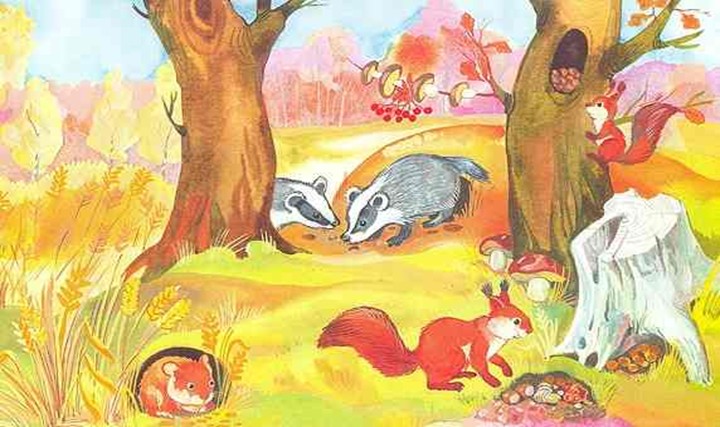 Подготовила Смирнова О.В. Воспитатель д/с 114
г.Рыбинск.
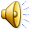 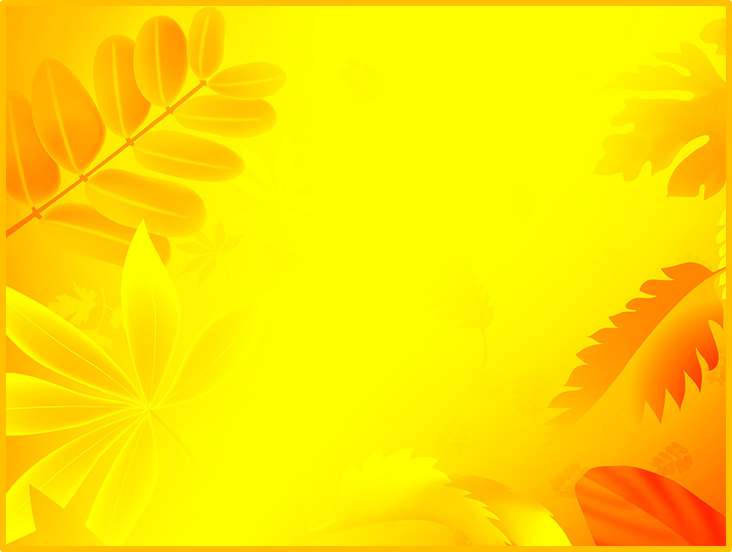 Осень в лесу. Не слышно птичьих песен.
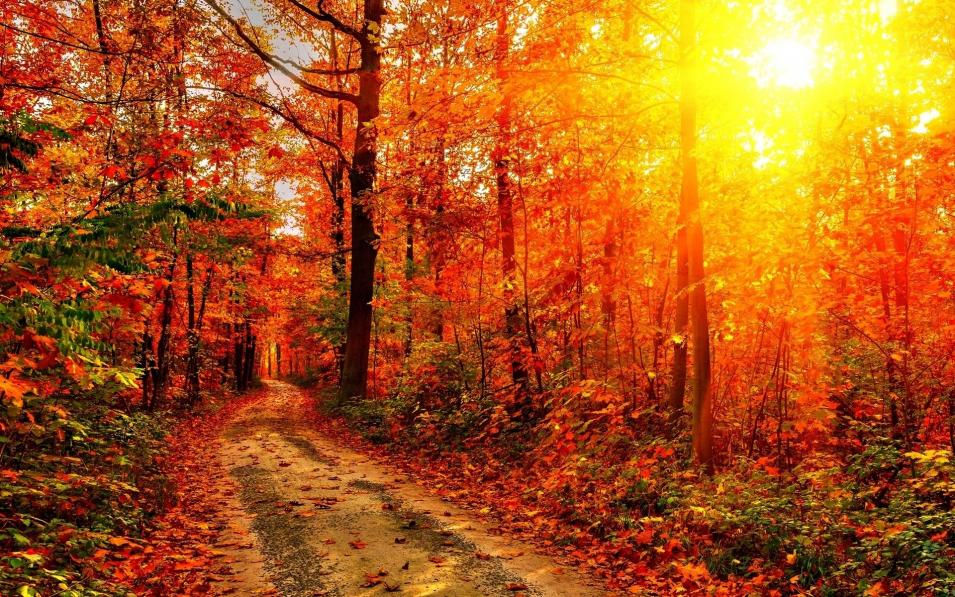 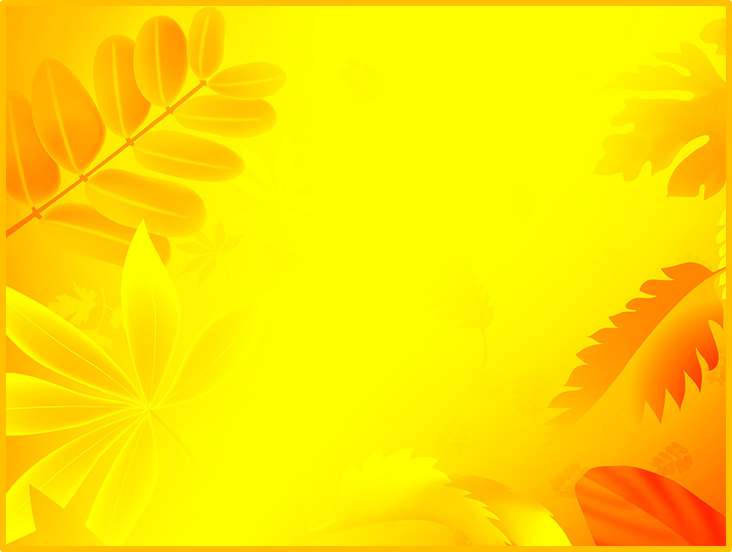 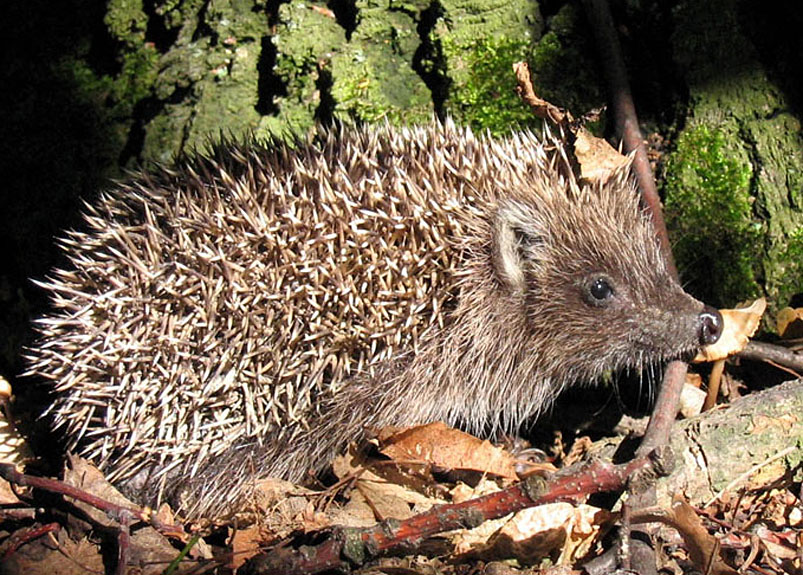 Ёж нашёл ямку в трухлявом пне, натаскал туда листьев -вот и готово жильё на зиму. Будет спать до весны.
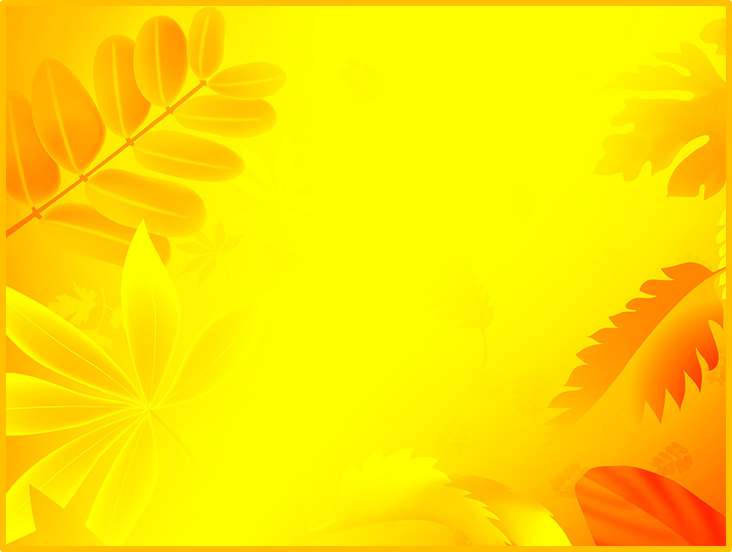 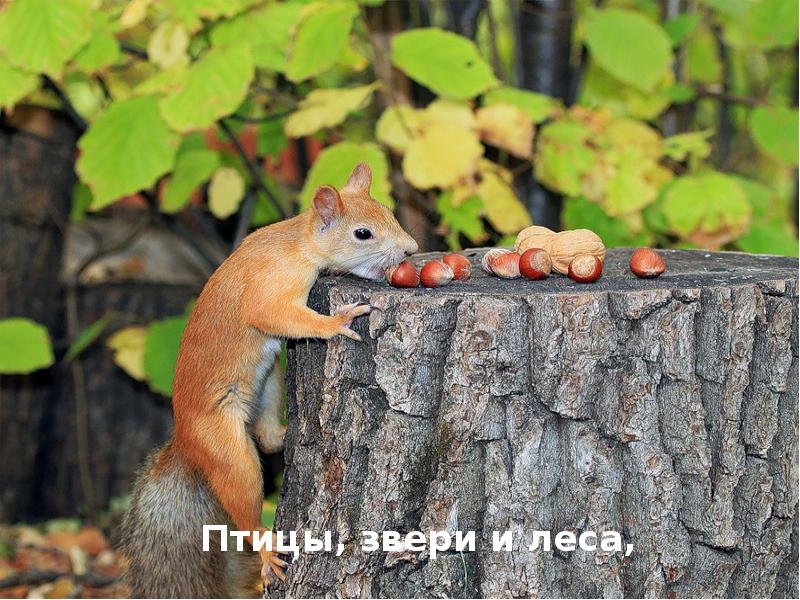 Белка скоро поменяет летнюю шубку рыжую на серую зимнюю.
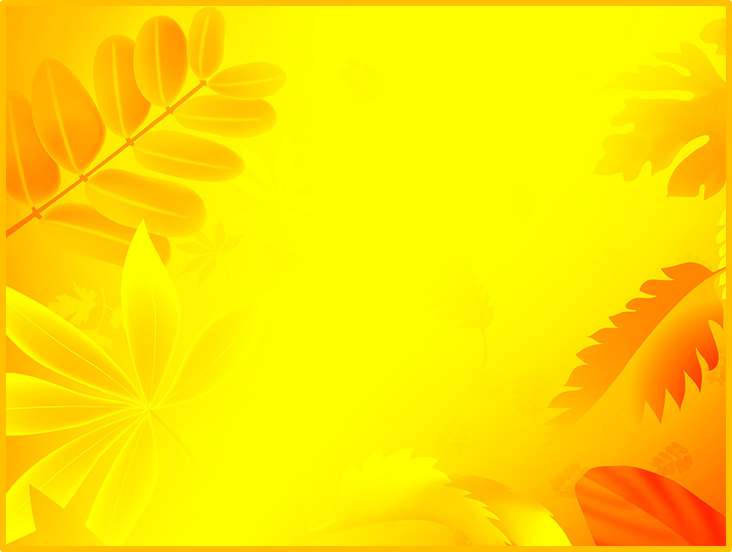 А пока запасает орехи и жёлуди, складывает их в дупло, прячет в щели.
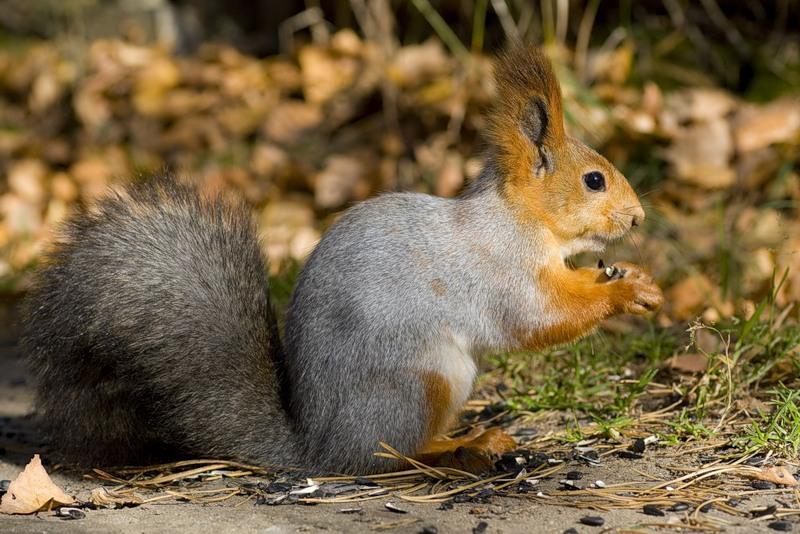 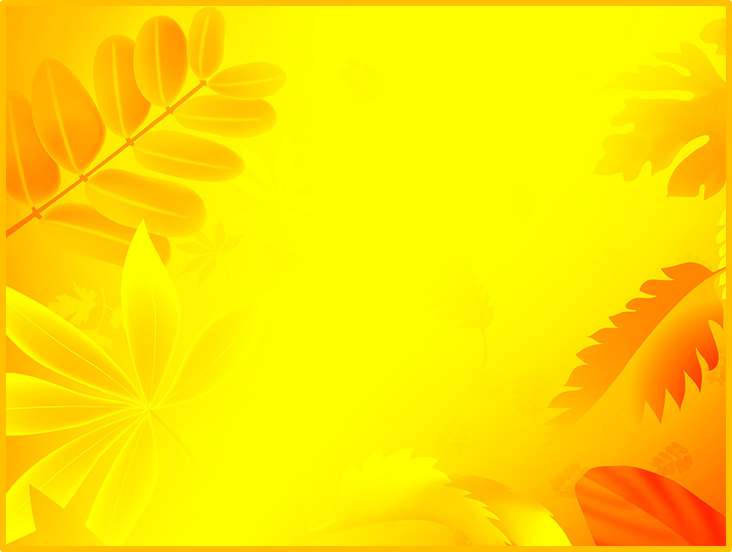 Медведица берлогу выкопала под корнями старой ели, устлала её ветками, натаскала мху. Будет спать всю зиму. Зимою у неё появятся медвежата.
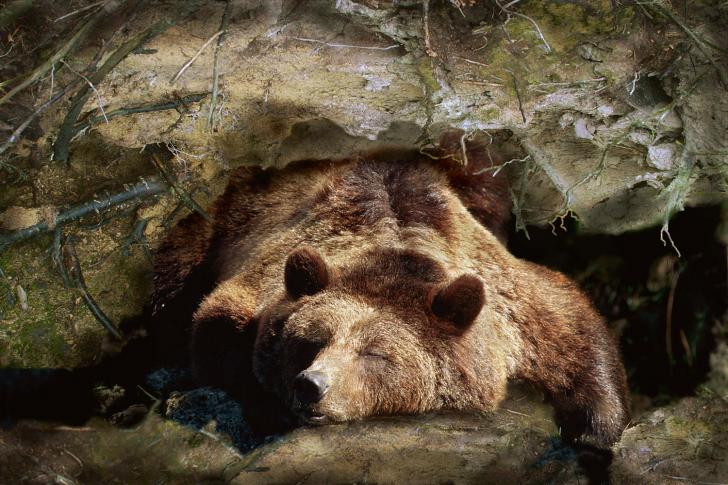 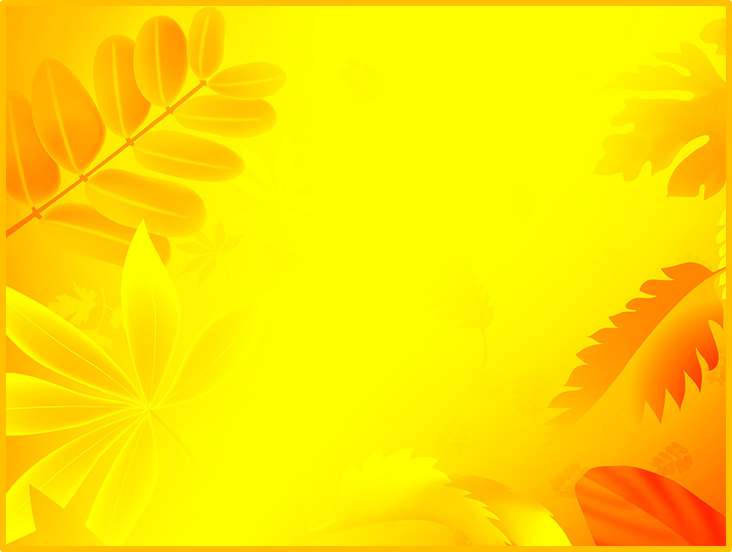 Лиса неслышно крадется по осеннему лесу. Листья в лесу красные и шерсть красная, к зиме густая стала. Легко лисе к добыче незаметно подкрадываться.
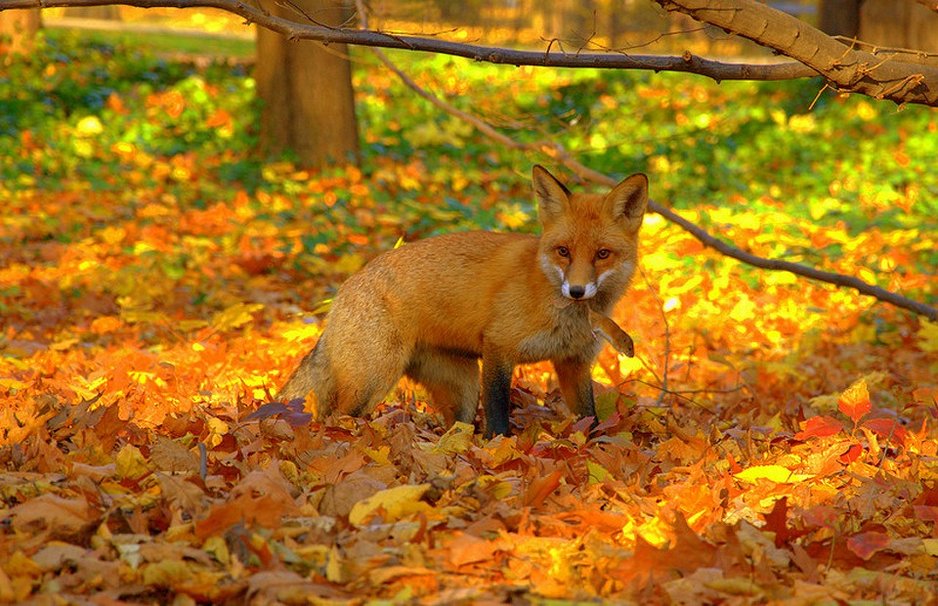 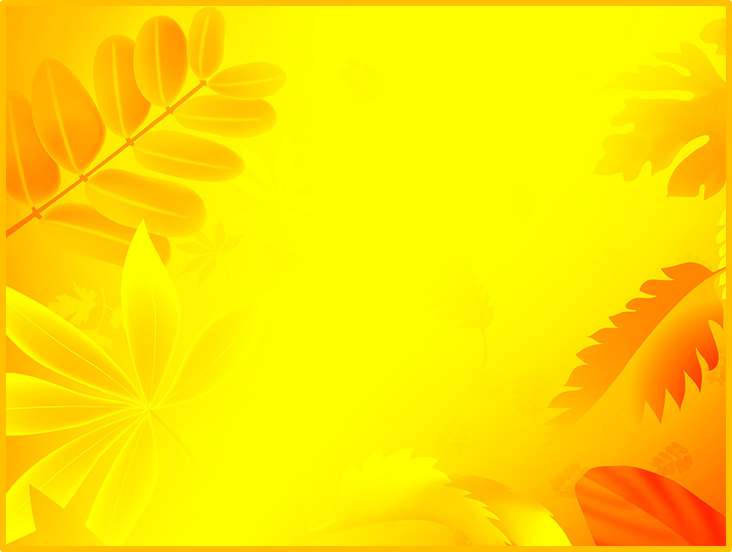 Заяц-беляк меняет летнюю серую шубку на белую зимнюю. Легко ему будет от врагов прятаться на снегу.
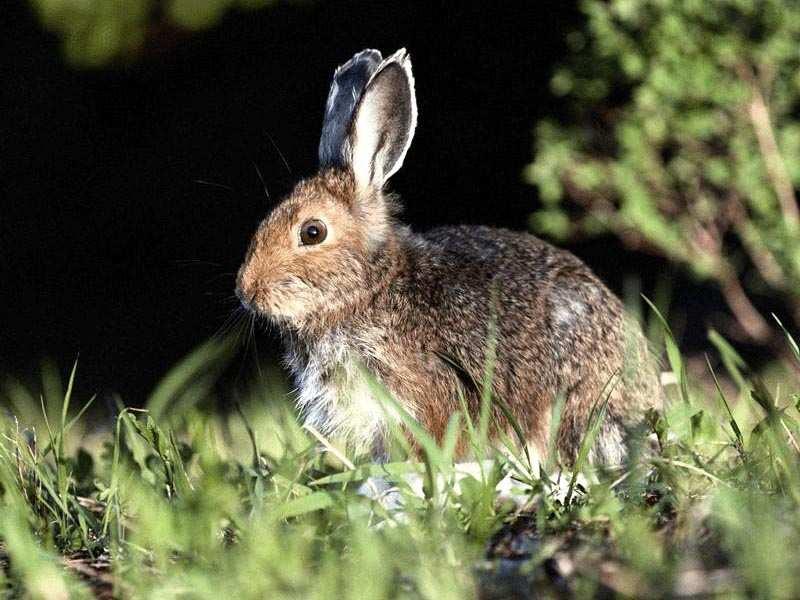 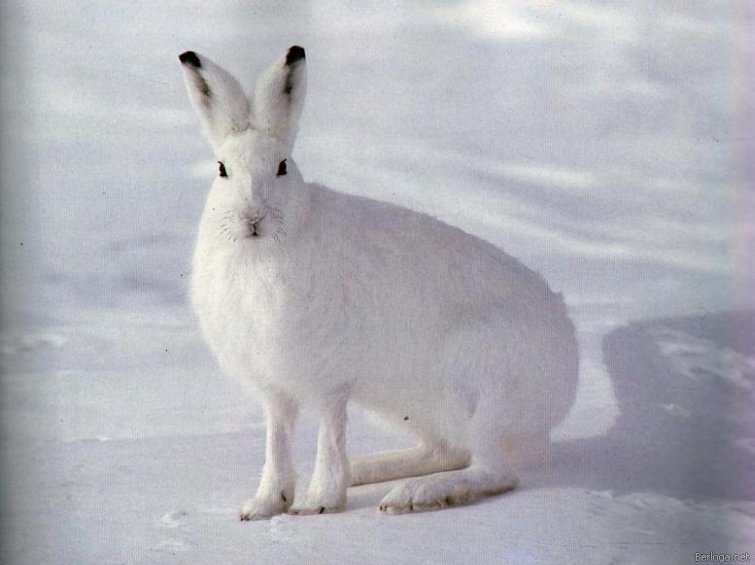 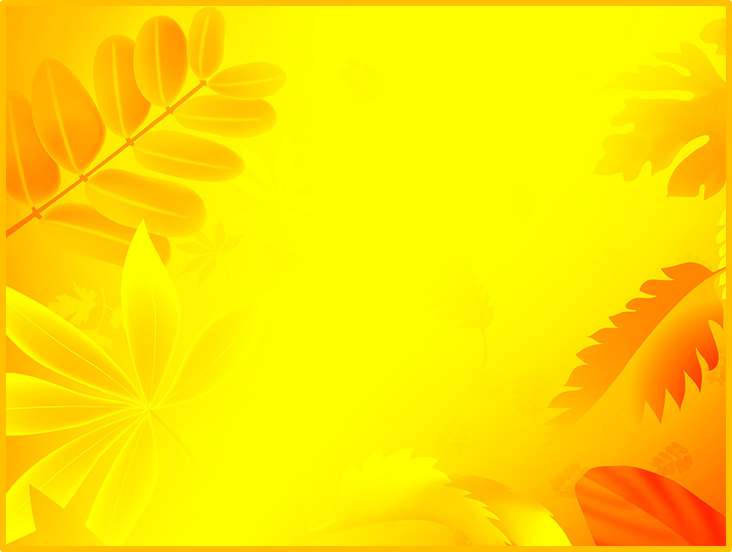 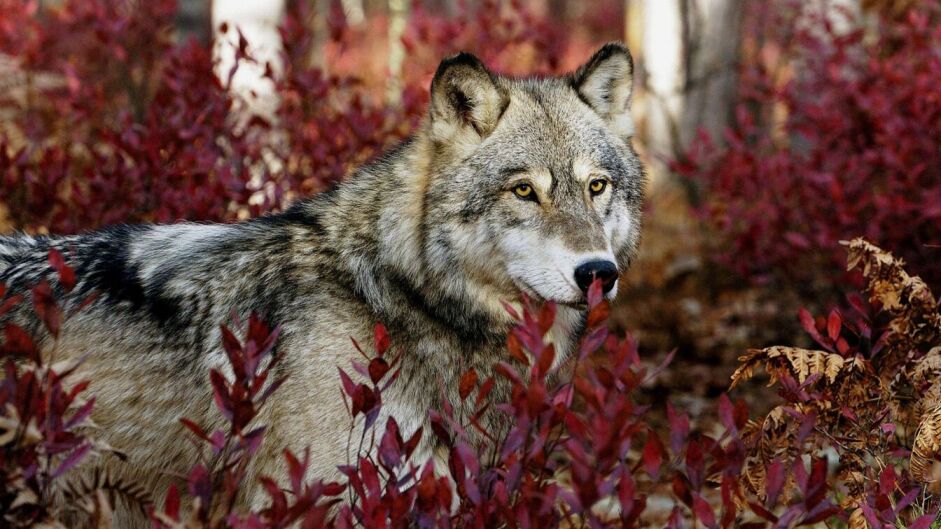 Волк к зиме подготовился .Шерсть стала густая, теплая. Всю зиму будет волк охотиться за добычей.
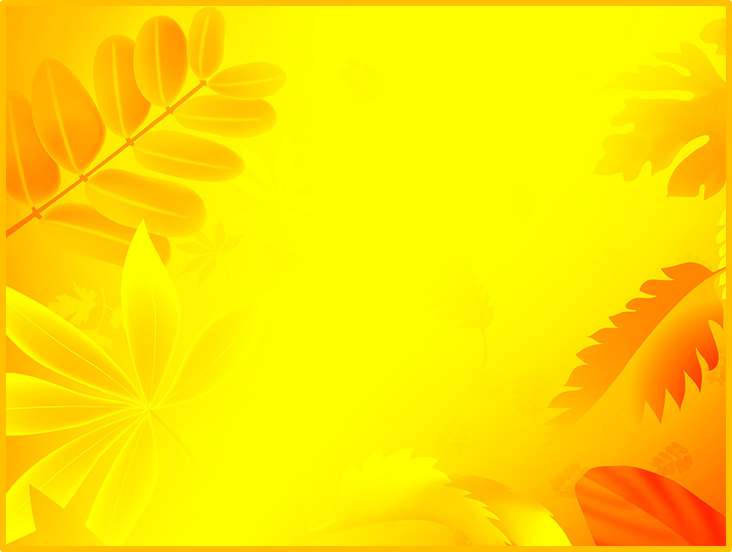 Спасибо за внимание!
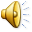